Joseph Brodsky1940-1996
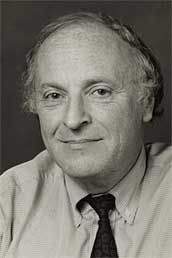 Я еврей, русский поэт и английский эссеист. 


… еврей, русский поэт и американский гражданин
A SongI wish you were here, dear, I wish you were here.I wish you sat on the sofaand I sat near.the handkerchief could be yours,the tear could be mine, chin-bound.Though it could be, of course,the other way around.I wish you were here, dear,I wish you were here.I wish we were in my car,and you'd shift the gear.we'd find ourselves elsewhere,on an unknown shore.Or else we'd repairTo where we've been before.
I wish you were here, dear,I wish you were here.I wish I knew no astronomywhen stars appear,when the moon skims the waterthat sighs and shifts in its slumber.I wish it were still a quarterto dial your number.I wish you were here, dear,in this hemisphere,as I sit on the porchsipping a beer.It's evening, the sun is setting;boys shout and gulls are crying.What's the point of forgettingIf it's followed by dying?
Belfast Tune

Here's a girl from a dangerous townShe crops her dark hair shortso that less of her has to frownwhen someone gets hurt.She folds her memories like a parachute.Dropped, she collects the peatand cooks her veggies at home: they shoothere where they eat.Ah, there's more sky in these parts than, say,ground. Hence her voice's pitch,and her stare stains your retina like a graybulb when you switchhemispheres, and her knee-length quiltskirt's cut to catch the squall,I dream of her either loved or killedbecause the town's too small.
Visit Russia 
       
      Our Russia ‘s a country of birches 
      And axes and icons and churches 
      Without any priest 
      And crosses. At least 
      Our Russia ‘s a country of Searches.
Bosnia Tune

As you pour yourself a scotchCrush a roach or check your watchAs your hands adjust your tie 
		people dieIn the towns with funny namesHit by bullets, caught in flamesBy and large not knowing why 
		people dieAnd in small places you don't know ofYet big for having no chance to screamOr say good-bye 
		people dieChorus: La, la... Let me knowPeople die as you electNew apostles of neglect, self restraintWhereby people die 
Too far off to practice loveFor thy neighbour, brother SlavWhere your cherubs dread to fly 
		people dieChorus...
While the statues disagreeCain's version, history for its fuel tends to buy		Those who dieAs you watch the athletes score Or check your latest statementOr sing your child a lullaby 
		people dieTime, whose sharp, bloodthirsty quillParts the killed from those who killWill pronounce the latter tribe		As your type.
Elegy

About a year has passed. I've returned to the place of the battle,
to its birds that have learned their unfolding of wings from a subtle
lift of a surprised eyebrow, or perhaps from a razor blade
- wings, now the shade of early twilight, now of state bad blood.

Now the place is abuzz with trading  in your ankle's remnants, bronzes
of sunburnt breastplates, dying laughter, bruises,
rumors of fresh reserves, memories of high treason,
laundered banners with imprints of the many who since have risen.
All's overgrown with people. A ruin's a rather stubborn
architectural style. And the hearts's distinction from a pitch-black cavern
isn't that great; not great enough to fear
that we may collide again like blind eggs somewhere.

At sunrise, when nobody stares at one's face, I often,
set out on foot to a monument cast in molten
lengthy bad dreams. And it says on the plinth "commander
in chief." But it reads "in grief," or "in brief,“ or "in going under."
Прошло что-то около года. Я вернулся на место битвы,к научившимся крылья расправлять у опасной бритвыили же - в лучшем случае - у удивленной брови,птицам цвета то сумерек, то испорченной крови.Теперь здесь торгуют останками твоих щиколоток, бронзойзагорелых доспехов, погасшей улыбкой, грозноймыслью о свежих резервах, памятью об изменах,оттиском многих тел на выстиранных знаменах.Все зарастает людьми. Развалины - род упрямойархитектуры, разница между сердцем и черной ямойневелика - не настолько, чтобы бояться,что мы столкнемся однажды вновь, как слепые яйца.По утрам, когда в лицо вам никто не смотрит,я отправляюсь пешком к монументу, который отлитиз тяжелого сна. И на нем начертано: Завоеватель.Но читается как "завыватель". А в полдень – как "забыватель".
Letter to an Archaeologist Citizen, enemy, mama's boy, sucker, utter garbage, panhandler, swine, refujew, verrucht; a scalp so often scalded with boiling water that the puny brain feels completely cooked. Yes, we have dwelt here: in this concrete, brick, wooden rubble which you now arrive to sift. All our wires were crossed, barbed, tangled, or interwoven. Also: we didn't love our women, but they conceived. Sharp is the sound of pickax that hurts dead iron; still, it's gentler than what we've been told or have said ourselves. Stranger! move carefully through our carrion: what seems carrion to you is freedom to our cells. Leave our names alone. Don't reconstruct those vowels, consonants, and so forth: they won't resemble larks but a demented bloodhound whose maw devours its own traces, feces, and barks, and barks.
Tsushima Screen

The perilous yellow sun follows with its slant eyesmasts of the shuddered grove steaming up to capsizein the frozen straits of Epiphany. February has fewerdays than the other months; therefore, it's more cruelthan the rest. Dearest, it's more soundto wrap up our sailing round the globe with habitual naval grace,moving your cot to the fireplacewhere our dreadnought is going underin great smoke. Only fire can grasp a winter!Golder unharnessed stallions in the chimneydye their manes to more corvine shades as they near the finish,and the dark room fills with the plaintive, incessant chirringof a naked, lounging grasshopper one cannot cup in fingers.
Dutch Mistress

A hotel in whose ledgers departures are more prominent than arrivals.With wet Koh-i-noors the October rainstrokes what's left of the naked brain.In this country laid flat for the sake of rivers,beer smells of Germany and the seaguls arein the air like a page's soiled corners.Morning enters the premises with a coroner'spunctuality, puts its ear to the ribs of a cold radiator, detects sub-zero:the afterlife has to start somewhere.Correspondingly, the angelic curlsgrow more blond, the skin gains its distant, lordlywhite, while the bedding already coilsdesperately in the basement laundry.